Unit 3at home & abroad
Lesson 3
An adventurous life
A – 11 letters
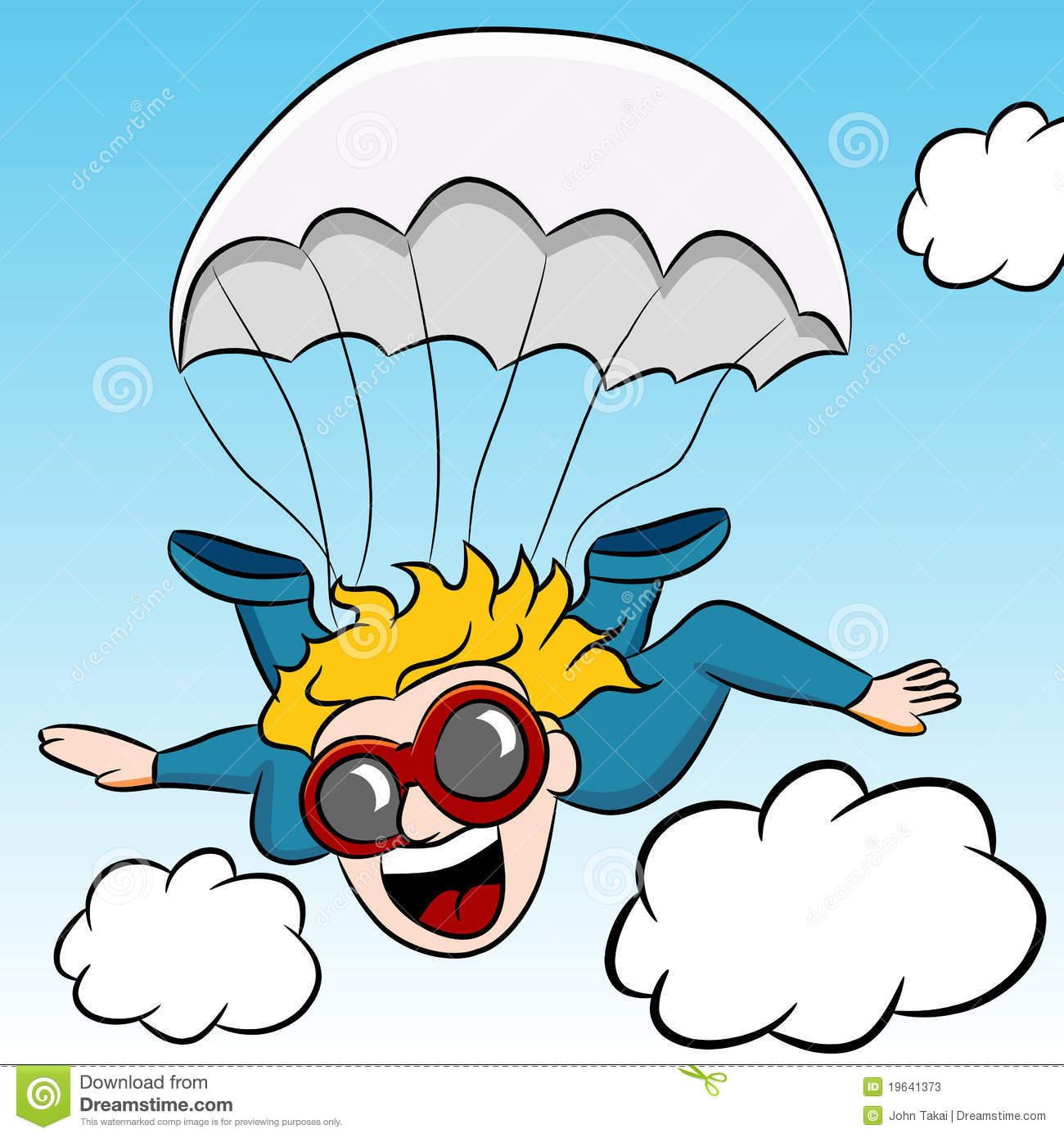 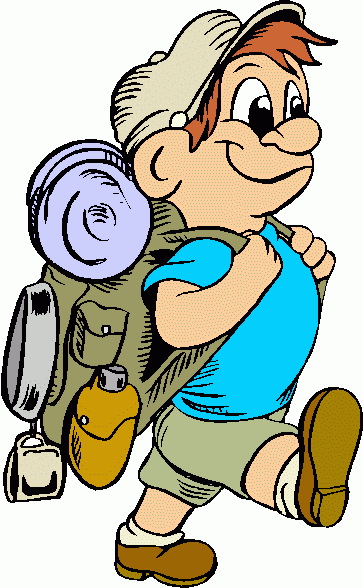 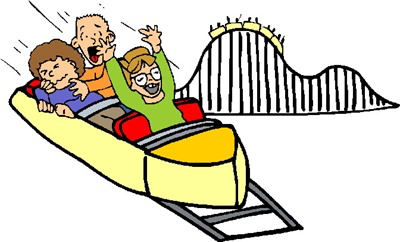 adventurous
B – 6 letters
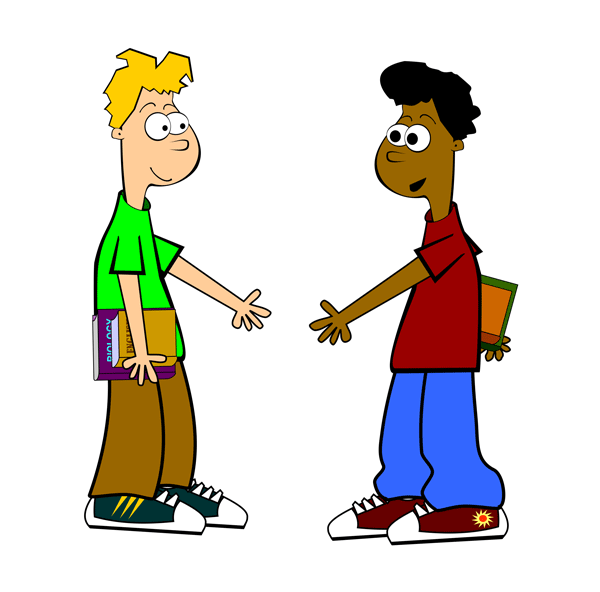 become
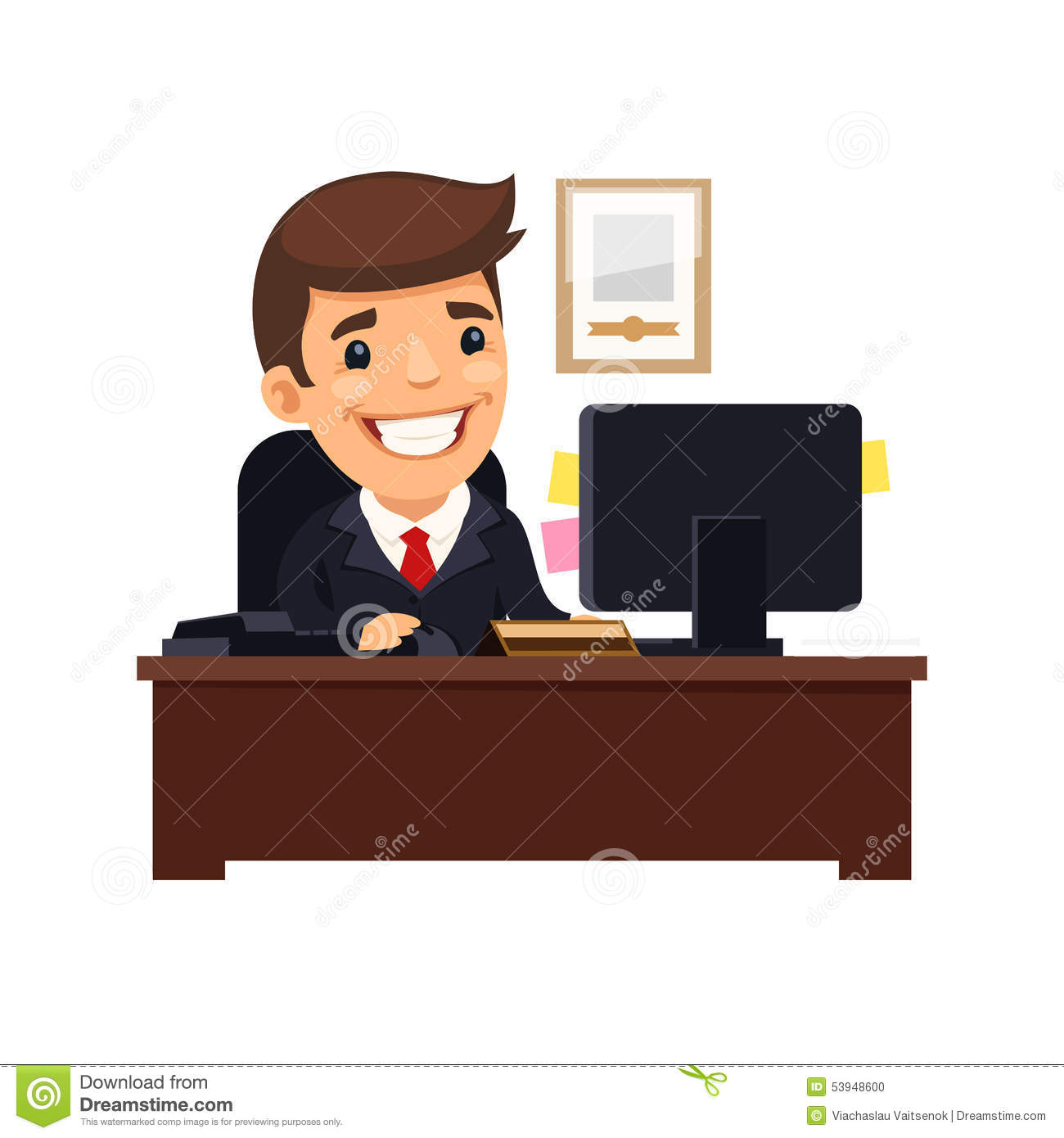 C – 5 letters
chief
i – 6 letters
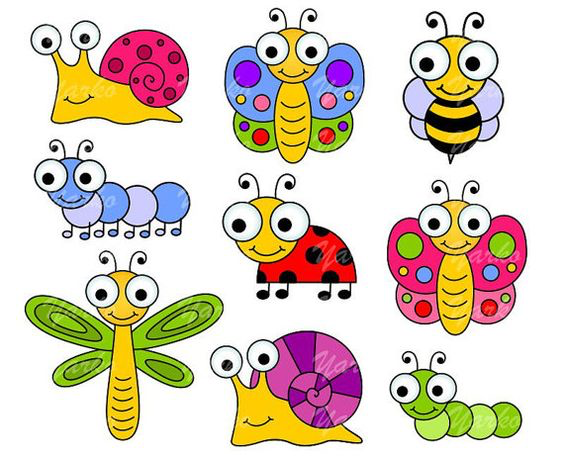 insect
M – 7 letters
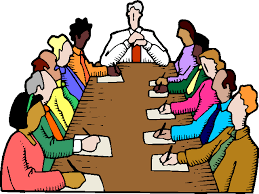 meeting
O – 8 letters
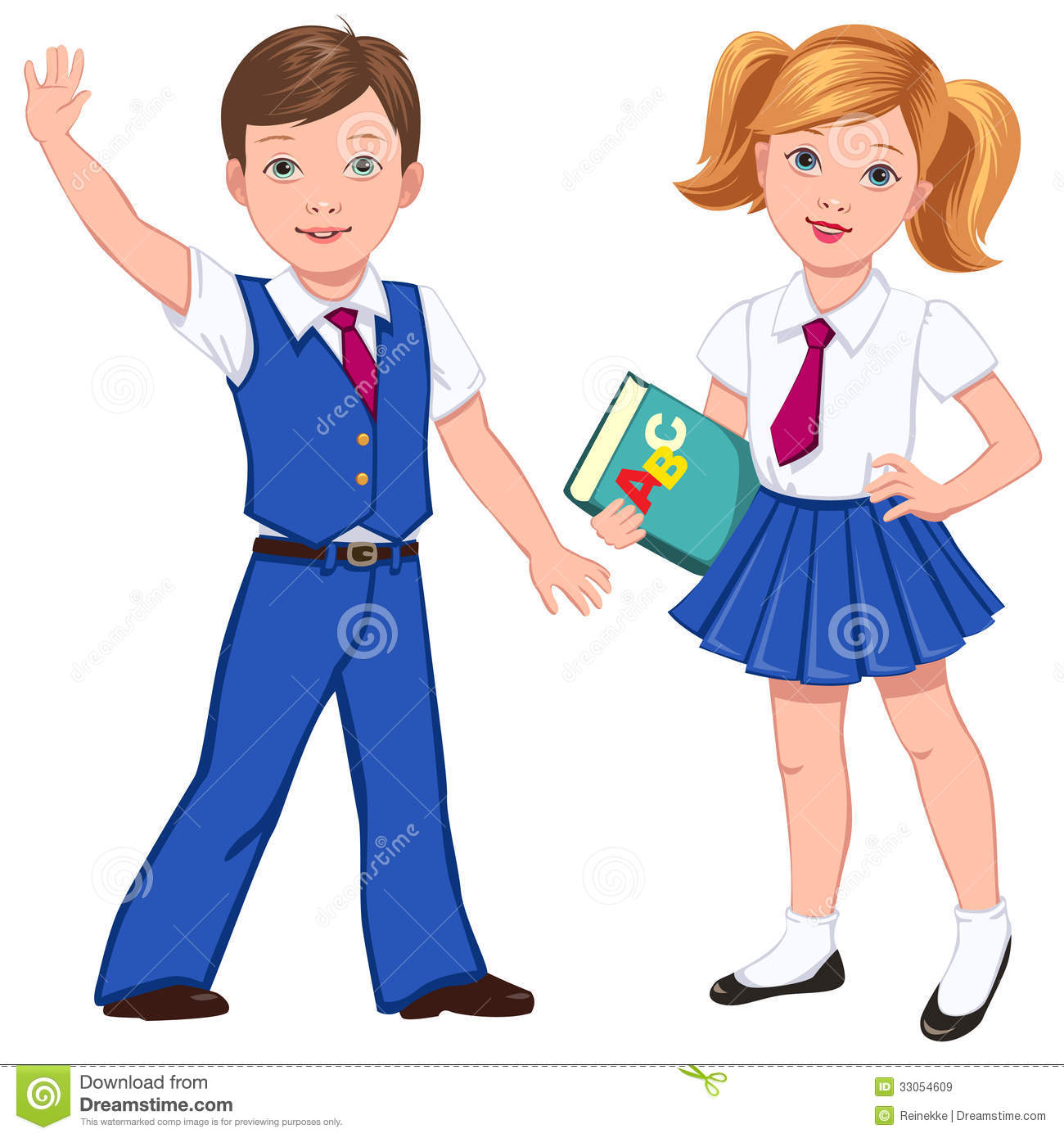 official ( adj. )
R – 6 letters
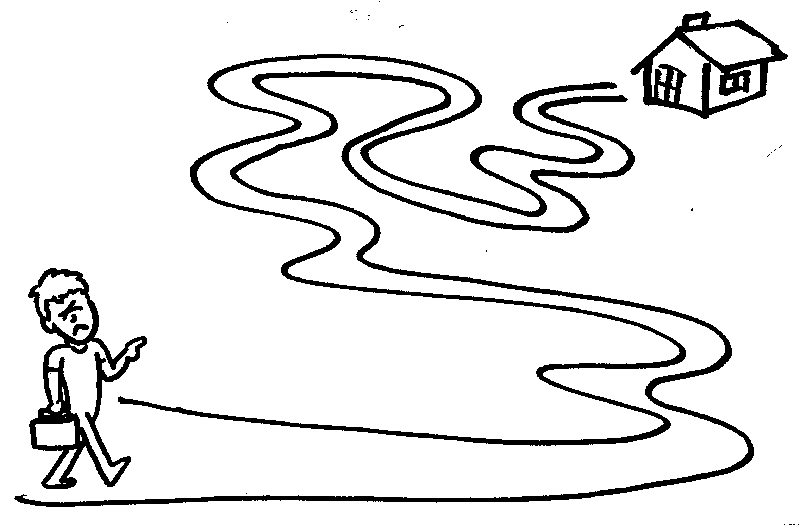 remote
S – 5 letters
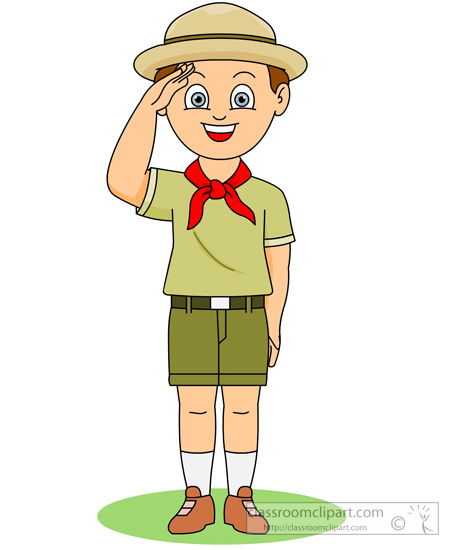 scout ( n )
S – 8 letters
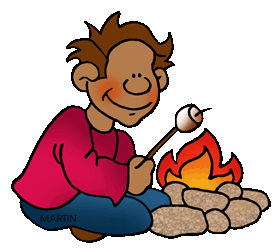 survival
V – 6 letters
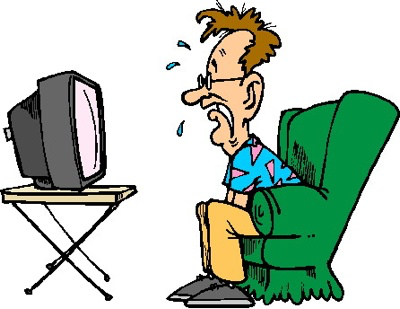 viewer
Adventurous
Become
Chief
Insect
Meeting
official ( adj. )
Remote
scout ( n )
Survival
viewer
New words
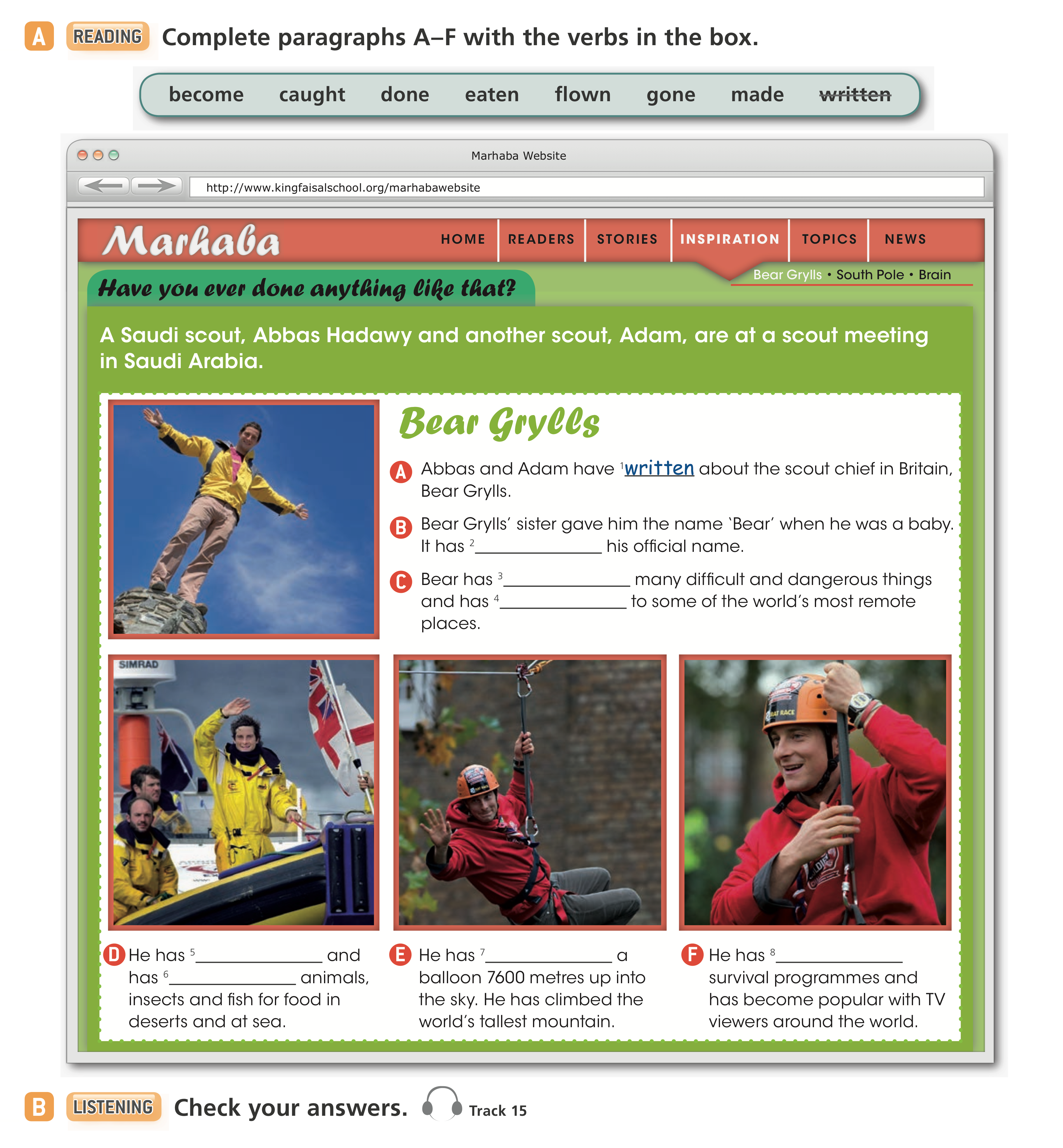 2 Become
3 Done
4 Gone
5 Caught
6 Eaten
7 Flown
8 made
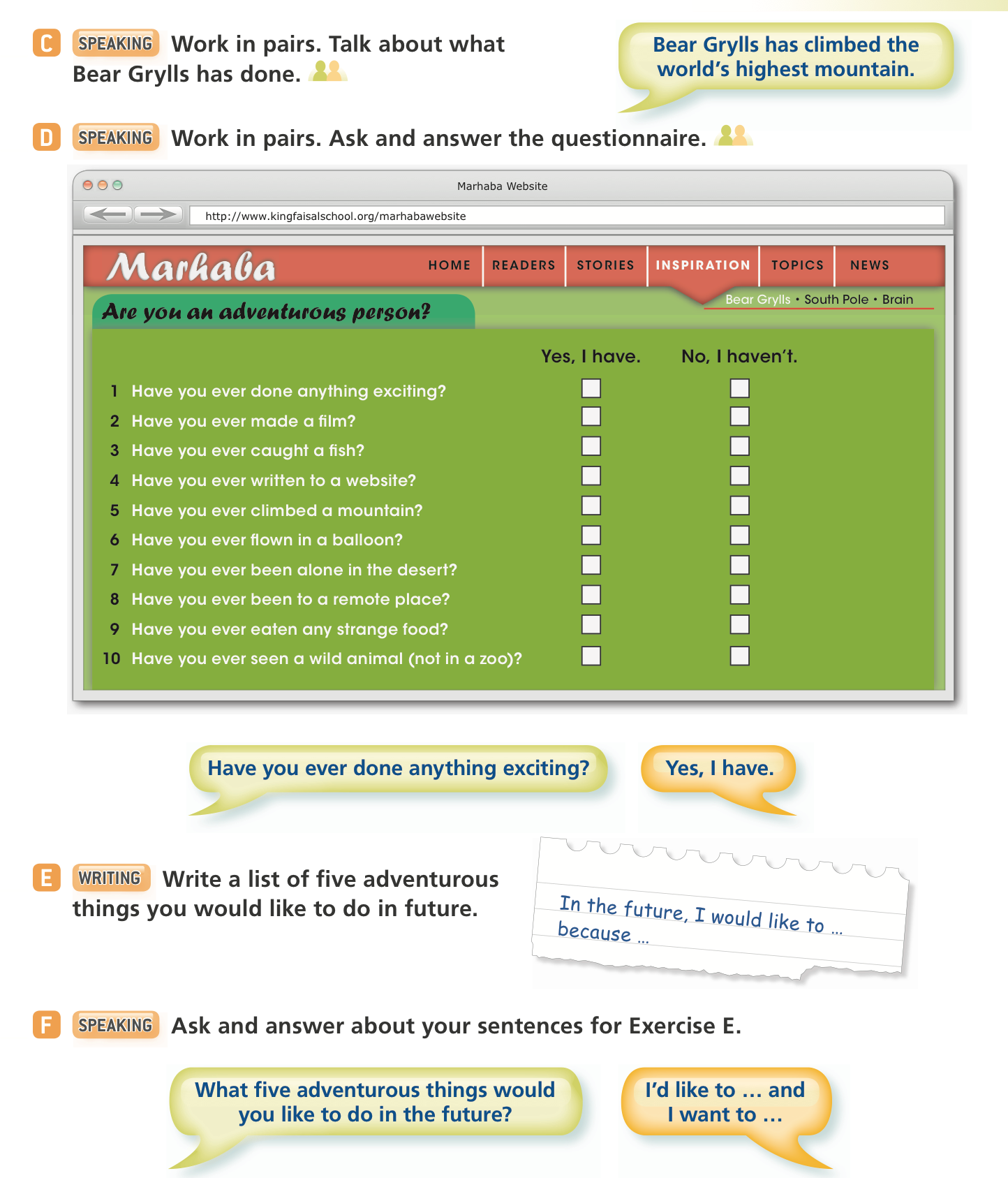 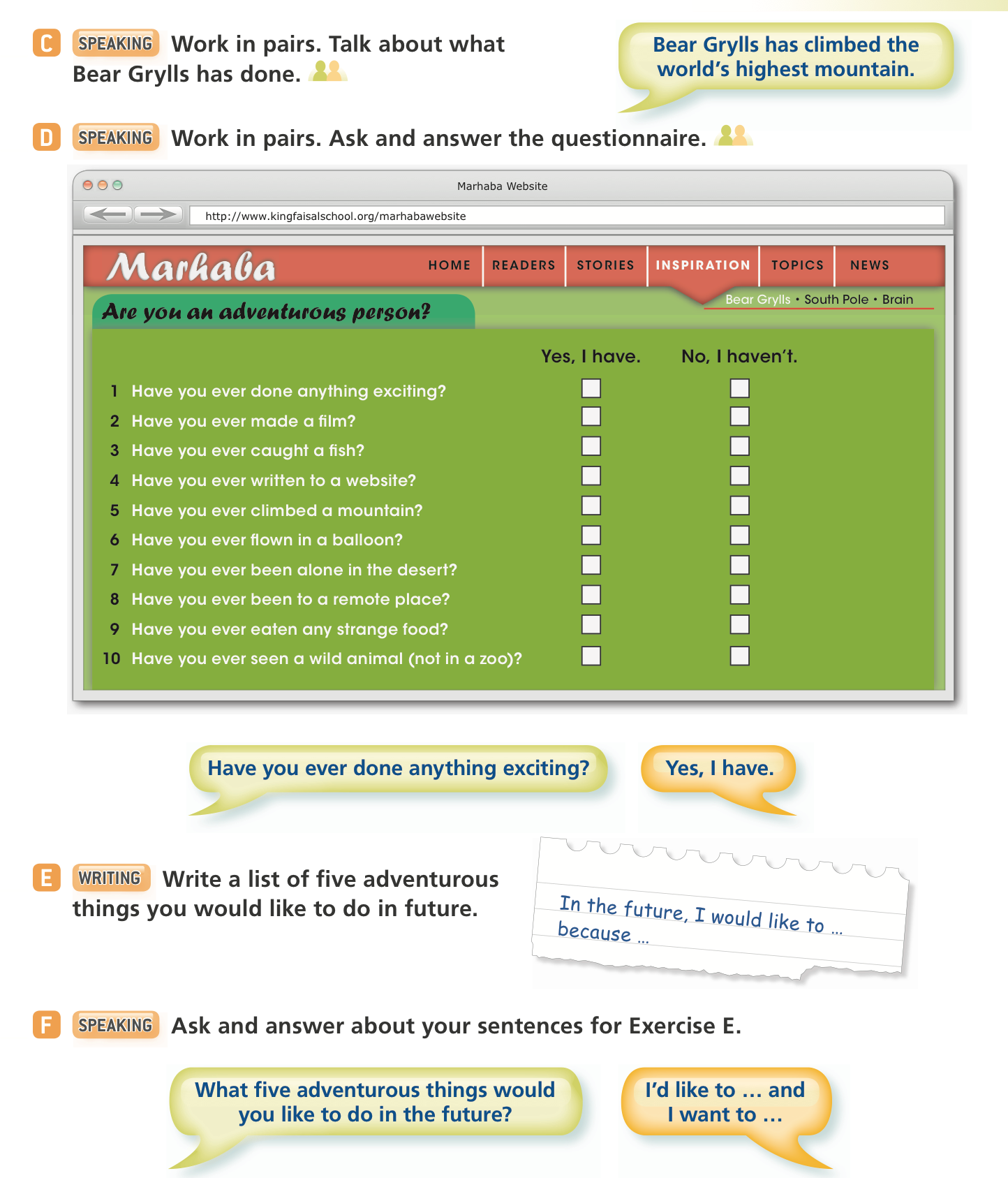